Δ. ΑΝΑΝΕΩΣΗ - ΔΙΧΑΣΜΟΣ (1909-1922)
1. Το κόμμα των Φιλελευθέρων
Οι εκλογές της 8ης Αυγούστου 1910
δεν υπήρχε κάποιο νέο μεγάλο κόμμα που να υποστήριζε τις μεταρρυθμίσεις
φορείς των νέων ιδεών: ανεξάρτητοι υποψήφιοι  (κατά μόνας  ή μαζί με άλλους)
γενικό σύνθημα των ανεξάρτητων υποψηφίων η «ανόρθωση»
– υλοποίηση των αιτημάτων των συντεχνιών
– επίλυση αγροτικού ζητήματος = παραχώρηση γης στους ακτήμονες

σοσιαλιστές υποψήφιοι σε κάποιες εκλογικές περιφέρειες – εμφάνιση σοσιαλδημοκρατικής Κοινωνιολογικής Εταιρείας
αποτελέσματα:
– συνασπισμός παλαιών κομμάτων: 211 έδρες
– ανεξάρτητοι παλαιών κομμάτων: 29 έδρες
– ανεξάρτητοι εκσυγχρονιστές: 112 έδρες

οι εκσυγχρονιστικές συσπειρώθηκαν γύρω από τον κρητικό ηγέτη Ελ. Βενιζέλο
– εξελέγη βουλευτής χωρίς να πάρει μέρος στην προεκλογική εκστρατεία
προγραμματικές θέσεις του Ελ. Βενιζέλου
5.9.1910: πρώτη εμφάνιση Ελ. Βενιζέλου -ομιλία στην πλατεία Συντάγματος
– προγραμματικές δηλώσεις με μετριοπαθείς μεταρρυθμίσεις:
α) εκσυγχρονισμός πολιτικού συστήματος
β) εξισορρόπηση συμφερόντων των κοινωνικών στρωμάτων
Βασικές θέσεις:
κοινωνική γαλήνη
ελάφρυνση κατώτερων κοινωνικών ομάδων
εκσυγχρονισμός κρατικού μηχανισμού για αποτελεσματικότερη λειτουργία
στρατιωτικοί εξοπλισμοί για τις εθνικές διεκδικήσεις
αναθεώρηση συντάγματος
όχι πολιτειακό ζήτημα
προαναγγελία ίδρυσης κόμματος αρχών – ίδρυση κόμματος στις 22/8/1910
Α’ Αναθεωρητική Βουλή
6.10.1910: παραίτηση κυβέρνησης Στ. Δραγούμη 
εντολή σχηματισμού κυ­βέρνησης στον Βενιζέλο
 αδυναμία εξασφάλισης ψήφου εμπιστοσύνης
συνεννόηση με Γεώργιο Α’:
α) διάλυση Βουλής
β) προκήρυξη εκλογών
Εκλογές Νοεμβρίου 1910
αποχή παλαιών κομμάτων = αντισυνταγματική η διάλυση της Βουλής
νίκη Φιλελευθέρων: 307 σε σύνολο 362
Β’ Αναθεωρητική Βουλή
πρώτο εξάμηνο 1911: 53 τροποποιήσεις μη θεμελιωδών άρθρων του Συντάγ­ματος
μη ριζικές αλλαγές
ενίσχυση της μοναρχίας = συμμετοχή Βασιλιά στη διαδικασία αναθεώ­ρησης
διασφάλιση διάκρισης εξουσιών
ασυμβίβαστο στρατιωτικής και δημοσιοϋπαλληλικής ιδιότητας με το βου­λευτικό αξίωμα
μονιμότητα δικαστικών και δημόσιων υπαλλήλων
Β’ Αναθεωρητική Βουλή
337 νέοι νόμοι = μεταρρυθμίσεις στο φάσμα του δημοσίου και ιδιωτικού βίου
διορισμός δημοσίων υπαλλήλων με δημόσιους διαγωνισμούς
καθιέρωση κανονισμών εργασίας σε βιοτεχνίες- βιομηχανίες
διανομή γης στη Θεσσαλία
αναδιοργάνωση τοπικής αυτοδιοίκησης
βελτίωση διαδικασίας απονομής δικαιοσύνης
αναθεώρηση κανονισμού Βουλής = διάθεση περισσότερου χρόνου από τους υπουργούς σε κοινοβουλευτικές συζητήσεις
Εκλογές Μαρτίου 1912
πήραν μέρος όλες οι πολιτικές δυνάμεις
Φιλελεύθεροι: 145 βουλευτές
άλλα κόμματα: 36
οι καινοτομίες των Φιλελεύθερων γέννησαν ελπίδες για την επίλυση ση­μαντικών κοινωνικών προβλημάτων
Δομή και οργάνωση κόμματος Φιλελευθέρων
ήταν σε μεγάλο βαθμό προσωποπαγές = ο Βενιζέλος είχε τα πάντα υπό τον έλεγχο του
οι σύνδεσμοι των Φιλελευθέρων δεν έπαιζαν ιδιαίτερο ρόλο στη διαμόρφωση της πολιτικής του κόμματος = έμοιαζαν με τις τοπικές ομάδες φίλων των το­πικών κομμάτων
1912: αναδιοργάνωση κόμματος = ίδρυση λέσχης Φιλελεύθερων στην Αθήνα και αλλού
Βενιζελικοί πίστευαν σε ένα ιδεατό κόμμα: χωρίς μικρότητες και χωρίς δι­χόνοιες παλιάς πολιτικής ελίτ
ηγεσία Φιλελεύθερων = λάμβανε υπόψη: κοινωνικά και τοπικά συμφέροντα και αντιπαλότητες μεταξύ στελεχών
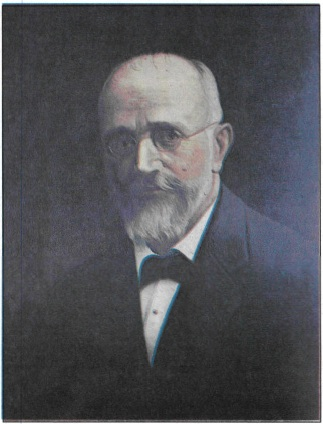 Ο Ελευθέριος Βενιζέλος σφράγισε με την προσωπικότητά τον την πολιτική ζωή της χώρας από το 1910 έως το θάνατο του, το 1936. (Αθήνα, Εθνικό Ιστορικό Μουσείο)
Πηγή 22
«Συμπολίται, 
       Γνωρίζετε ποία υπήρξαν τα αίτια, τα οποία προεκάλεσαν την εξέγερσιν του Αυγούστου παρελθόντος έτους, επομένως δεν έχω ανάγκην να υπομνήσω αυτά εις υμάς δια μακρών... Αστική δικαιοσύνη εφαρμόζουσα προς ρύθμισιν των σχέσεων του συγχρόνου βίου νομοθεσίαν χρονολογουμένην από 15 και 20 αιώνων... Εμπορική νομοθεσία χρονολογουμένη από ενός αιώνος... Ποινική διαδικασία ήτις... κινείται βραδύτατα... Δημοσία εκπαίδευσις, ήτις... εκτρέφει δι' ανεπαρκούς άλλως τε μορφώσεως τροφίμους του προϋπολογισμού ανικάνους διά κάθε άλλο πλουτοπαραγωγόν επάγγελμα. Εκκλησία... περιοριζομένη εις ξηρούς τύπους... Σύστημα δημοτικόν στηριζόμενον επί δήμου, ο οποίος... απέβη... εις όργανον καταδυναστεύσεως εις τας χείρας των φατριών. Διοίκησις φατριάζουσα, διαιωνίζουσα και μετά την απελευθέρωσιν του Ελληνικού λαού από του ξενικού ζυγού την τυραννίαν, με μόνην την διαφοράν ότι, αύτη ασκείται ήδη εκ περιτροπής, οτέ μεν επί του ημίσεος, οτέ δε επί του ετέρου ημίσεος αυτού. Έλλειψις αγροτικής ασφαλείας... Αδιαφορία εντελής προς τας εργατικός και αγροτικός τάξεις... Ανικανότης προς παρασκευήν αναλόγου προς τους πόρους της χώρας αλλά φερεγγύου και ετοιμοπολέμου πάντοτε στρατιωτικής δυνάμεως... Η εκ των εκλογών της 8ης Αυγούστου προελθούσα λαϊκή αντιπροσωπεία αποστολήν έχει όπως αναθεωρήση ωρισμένας διατάξεις του Συντάγματος. Αλλά θα παρεγνώριζέ τις προφανή αλήθειαν, εάν δεν ανεγνώριζεν, ότι εύρυνσις του κύκλου των εργασιών αυτής, όπως αναθεωρηθώσι και άλλαι διατάξεις του Συντάγματος, μη θίγουσαι ούτε την μορφήν της Πολιτείας, ούτε την εξουσίαν ή το πρόσωπον του Βασιλέως, ούτε την τάξιν της διαδοχής, ανταποκρίνεται προς ισχυράν αξίωσιν της Κοινής Γνώμης.»
Από το λόγο τον Βενιζέλου 
στις 5-9-1910 στην πλατεία Συντάγματος.

Γιάνης Κορδάτος: Ιστορία της νεώτερης Ελλάδας, Ε', α. 210-215.
Πηγές πανελληνίων
«Προς την Α.Μ. τον Βασιλέα, την Κυβέρνησιν και τον Ελληνικόν Λαόν.

Ο Σύνδεσμος των αξιωματικών του Εθνικού Στρατού της Ξηράς και του Ναυτικού … προβαίνει εις την υποβολήν ιεράς παρακλήσεως προς τον Βασιλέα … και προς την Κυβέρνησίν του, όπως ολοψύχως επιδοθώσιν εις την άμεσον και ταχείαν ανόρθωσιν των κακώς εν γένει εχόντων, ιδία δε των του Στρατού και του Ναυτικού …

Ο Στρατιωτικός Σύνδεσμος ποθεί … όπως η Διοίκησις της Χώρας καταστή χρηστή και έντιμος, όπως η Δικαιοσύνη απονέμηται ταχέως μετ’ αμεροληψίας και ισότητος προς άπαντας εν γένει τους πολίτας αδιακρίτως τάξεως, όπως η Εκπαίδευσις του Λαού καταστή λυσιτελής δια τον πρακτικόν βίον και τας στρατιωτικάς ανάγκας τ ης Χώρας, όπως η ζωή, η τιμή και η περιουσία των πολιτών εξασφαλισθώσιν, και τέλος όπως τα οικονομικά ανορθωθώσι».
Με βάση τις δύο πηγές που σας δίνονται και τις ιστορικές σας γνώσεις για την τροποποίηση του Συντάγματος και το νομοθετικό έργο της κυβέρνησης Ελευθερίου Βενιζέλου το 1911, να αποτιμήσετε κατά πόσο οι αλλαγές που επέφερε τότε ο Ε. Βενιζέλος ανταποκρίνονταν στα αιτήματα του κινήματος στο Γουδί (1909). (μον.25)

α. Προκήρυξη του Στρατιωτικού Συνδέσμου την ημέρα του κινήματος, 15 Αυγούστου 1909:


β. Από το λόγο του Ελευθερίου Βενιζέλου στις 5.9.1910 στην πλατεία Συντάγματος:
Ερωτήσεις Πανελληνίων
Ο Ελ. Βενιζέλος το 1910, παρά την πίεση των οπαδών του, υποστήριξε την ψήφιση νέου συντάγματος και όχι την αναθεώρηση του υπάρχοντος. Σωστό ή λάθος (μον. 2) Ημερ Επαν 2005
Η Λέσχη Φιλελευθέρων ιδρύθηκε το 1912. Σωστό ή λάθος (μον. 2) Ημερ Επαν 2006
Με την αναθεώρηση του Συντάγματος το 1911 θεσπίζεται η μονιμότητα των δικαστικών και των δημοσίων υπαλλήλων. Σωστό ή λάθος (μον. 2) Εσπερ 2007
Το πρώτο εξάμηνο του 1911 ψηφίστηκαν από τη Βουλή 53 τροποποιήσεις μη θεμελιωδών διατάξεων του συντάγματος. Σωστό ή λάθος (μον. 2) Ημερ Επαν 2008
Ο Ελ. Βενιζέλος το 1910, παρά την πίεση των οπαδών του, υποστήριξε την ψήφιση νέου συντάγματος και όχι την αναθεώρηση του υπάρχοντος. Σωστό ή λάθος (μον. 2) Εσπερ 2009
Ποιες συνταγματικές τροποποιήσεις ψήφισε η Ελληνική Βουλή το 1911 (μονάδες 8) και ποιους νόμους η κυβέρνηση Βενιζέλου στο ίδιο χρονικό διάστημα; (μονάδες 7) Μονάδες 15 Hμερ 2010.
Το βενιζελικό κόμμα ήταν σε μεγάλο βαθμό προσωποπαγές. Σωστό ή λάθος (μον. 2) Eσπερ 2010
Το 1ο εξάμηνο του 1911 ψηφίστηκαν από την Ελληνική Βουλή 53 τροποποιήσεις μη θεμελιωδών διατάξεων του Συντάγματος. Σωστό ή λάθος (μον. 2) Hμερ 2011
Να αναφερθείτε στην εκλογική αναμέτρηση του Αυγούστου του 1910 στην Ελλάδα και συγκεκριμένα στις πολιτικές δυνάμεις που αναμετρήθηκαν, τις επιδιώξεις τους και το εκλογικό αποτέλεσμα. Μον. 13 Ημερ – Εσπερ Επαν 2013
Η σύγκρουση των αντιβενιζελικών κομμάτων με τους Φιλελευθέρους τα οδηγούσε σε διαρκώς συντηρητικότερες θέσεις. (Σωστό ή λάθος) (μον. 2) ΗΜΕΡΗΣΙΑ ΕΣΠΕΡΙΝΑ ΛΥΚΕΙΑ 2015